SEARCHINEERING
VISION: TO BECOME A PREFERRED STAFFING COMPANY  
  MISSION: TO PROVIDE CLEAR HIRING WITH INTEGRITY
ABOUT US
Searchineering is a specialised technical recruitment solutions provider for Oil & Gas ,EPC, Construction, MEP ,Power sectors .Founded in 2010 by a team of Engineering professionals  with experience in EPC projects & Staffing services .
Searchineering serves the Indian & overseas clients by providing professional staffing services. Some of specific sectors are Oil & Gas industries, EPC, Construction/MEP , Hospitality & Healthcare, IT to name some  & specific regions we serve are Middle East, Indian Sub-Continent & South East Asia.
WHAT WE DO
We recruit & outsource diversified Techno Commercial Managers, Engineers, and Professionals, Technicians for the Engineering Construction, & Oil and Gas Industries in India, Singapore, UAE, Kuwait, Qatar and KSA.
Our focus is on providing the best available engineering professionals to the industry as per client requirement without any cost & time overruns. Our service is client specific & is  customized according to client requirements.
We are driven by customer-oriented service based on professional ethics. Our approach to recruitment of candidates is an efficient, focused, and professional. We offer careers to our customers cutting across cultures, countries.
WHERE WE OPERATE
We have Pan Indian network, such as Chennai, Hyderabad, Bangalore, Cochin, Delhi, Mumbai, Jaipur and Kolkata to execute the recruitment project successfully
OURSERVICES
Permanent Staffing 
Contract Staffing
Head Hunting
Manpower Supply
RECRUITMENT PROCEDURE
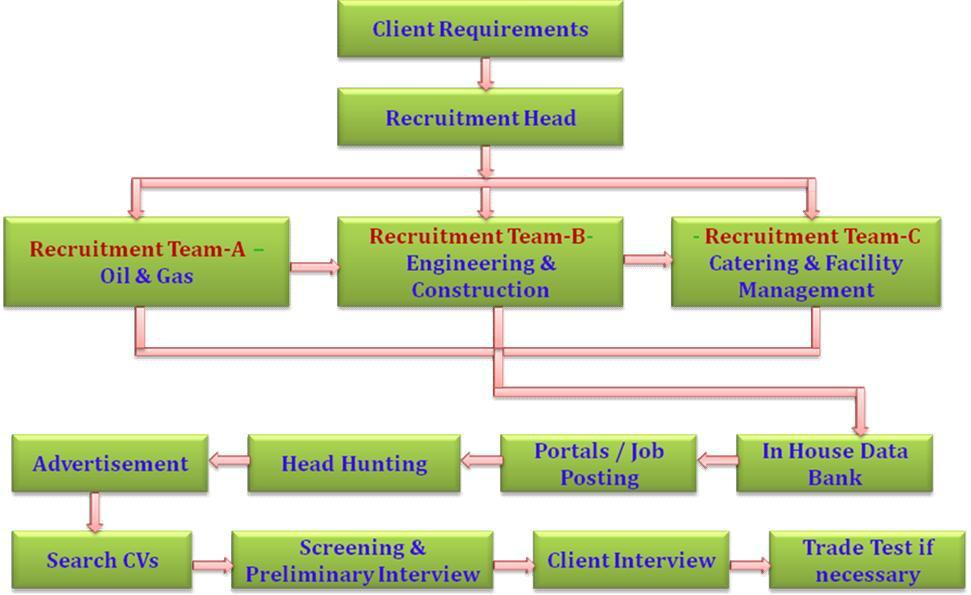 CATEGORIES RECRUITED
AUTOMOBILE INDUSTRY
WORK SHOP MANAGER WORK
SHOP SUPERVISOR HEAVY
EQUIPMENT MECHANIC
HYDRALIC MECHANIC
DIESEL MECHANIC (HEAVY / LIGHT) 
AUTO ELECTRICIAN
HEAVY EQUIPMENT OPERATOR (JCB, LOADER, DOZER)
TOWER CRANE OPERATOR (MOBILE / CRAWLER)
DRIVER – HEAVY / TRUCK / TRAILER / LIGHT
DENTER
SPRAY PAINTER 
TYREMAN
CONSTRUCTION & BUILDING INDUSTRIES
BRICK LAYER
MASONS-BRICK TILES
SHUTTERING CARPENTERS
STEEL FIXERS 
PAINTERS
PLUMBERS
ELECTRICIAN 
DRIVERS (TRAILER, HEAVY & LIGHT) 
DUCT MEN – FITTER/FABRICATOR /INSULATOR 
PIPE FABRICATORS
ALUMINUM OR GLASS FABRICATOR
SCAFFOLDERS
STEEL FABRICATORS
SUPERVISORS 
WELDERS (TACK-3/4/6G)
WELDERS (TIG & MIG) 
GYPSUM CARPENTERS AND BOARD FIXERS 
AIR CONDITIONER TECHNICIAN CONSTRUCTION OR GENERAL HELPERS
ENGINEERING & PROJECTS (EPC)
ENGINEERING MANAGERS
PROPOSAL MANAGERS
LEAD ENGINEERS -PIPING & STRUCTURAL, EQUIPMENTS, PROCESS PROCESS DESIGN ENGINEERS
STATIC EQUIPMENT ENGINEERS & ROTATING EQUIPMENT ENGINEERS ELECTRICAL & INSTRUMENT ENGINEERS INSTRUMENT DESIGN ENGINEERS PIPING & STRUCTURAL ENGINEERS, DESIGNERS, D’MEN
PROJECT MANAGERS, ENGINEERS
ELECTRICAL ENGINEERS -T&D, SUBSTATION, OH LINES
PLANNING ENGINEERS
COSTING ENGINEERS
QC ENGINEERS & INSPECTORS 
HSE ENGINEERS
HOTEL CREW & FACILITY MANAGEMENT
WAITER/WAITRESS
BELL BOY
CHEF
CLEANERS
EXECUTIVE HOUSE KEEPER
F&B MANAGER
GREEN KEEPER/MOWER
HAIR DRESSER
INTERPRETER
KITCHEN STAFF
LAUNDRY MAN
MAINTENANCE CREW 
AIR CONDITION TECHNICIAN
UTILITY WORKER
JANITORS
INSPECTION
ELECTRICAL & INSTRUMENTATION INSPECTORS / QC ENGINEERS, CIVIL QC INSPECTOR,
ROTATING EQUIPMENT INSPECTORS / QC ENGINEERS, STATIC EQUIPMENT INSPECTORS / QC ENGINEERS, COATING INSPECTORS / QC ENGINEERS, WELDING INSPECTORS / QC ENGINEERS
OIL & GAS
MANAGERS & ENGINEERS (OFFSHORE/ONSHORE)
DRILLING ENGINEERS
WELL ENGINEERS
RIG MECHANICS RIG
ELECTRICIANS
ROUSTABOUT TOOL
PUSHERS FLOOR
MAN
SHUTDOWN CREWS
WELDER (GTAW, SMAW) – ALL POSITIONS
FABRICATOR (PIPE / STRUCTURAL / VESSEL / STORAGE TANKS)
FITTER (PIPE / STRUCTURAL / MILLWRIGHT)
MECHANICAL TECHNICIANS (ROTARY / STATIC) E & I TECHNICIAN
OUR CLIENT LIST
MANPOWER SUPPLY CONTRACT UNDER SEARCH INTERNATIONAL FZE
SEARCHINEERING
For Clients 
E Mail: admin@searchineering.com
For Candidates  apply@searchineering.com
Mob: +91 9940816192
www.searchineering.com